VOIMAVALMENNUSSEMINAARI             LUENTO: NUORTEN 13 – 18 v. VOIMAHARJOITTELU
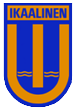 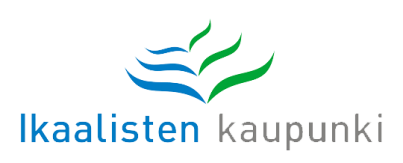 Ikaalisten Urheilijat ja Ikaalisten kaupungin liikuntatoimen terveysliikuntahanke yhdessä järjestävät voimavalmennusseminaarin 1.10.2011 klo. 12.00 – 15.00 Ikaalisten  liikuntahallilla.
 Luennoitsija ME-painonnostaja Jaakko Kailajärvi. Urheilijavieras maajoukkueesta Eero Haapala.
 Opastajina kokeneet kouluttajat. Levytankoharjoittelu: Jaakko Kailajärvi, pilates: Anne Mäkelä, kahvakuula: Tiina Koski, kuntopallo: Eero Haapala ja liikkuvuus: Antti Mäkelä.
 Mahdollisuus testata kehon koostumus Inbody-laitteella (5 €): testistä henkilökohtainen palaute!   
 Seminaari sopii erityisesti: urheilijoille, valmentajille, ohjaajille, kuntoilijoille ja muuten liikunnasta kiinnostuneille.
 Ilmoittautuminen paikan päällä, tapahtuma on maksuton.
		
AIKATAULU: 12.00 – 13.00 LUENTO (Kailajärvi + demourheilijat), 13.00 – 15.00 TOIMINTAPISTEET 
15.00 – 15.15 SEMINAARIN PURKU JA PALAUTE.

Tiedustelut: Nuorisosihteeri Sari Sarkonen p. 044-7301225 tai Antti Mäkelä p. 043-2170390